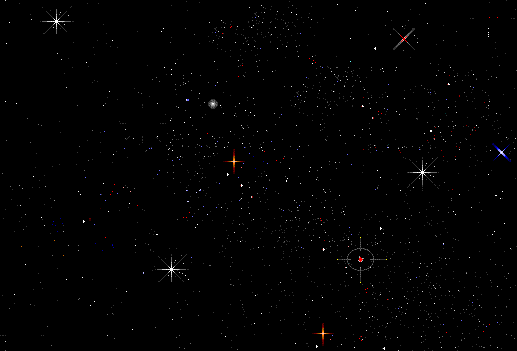 Furniture
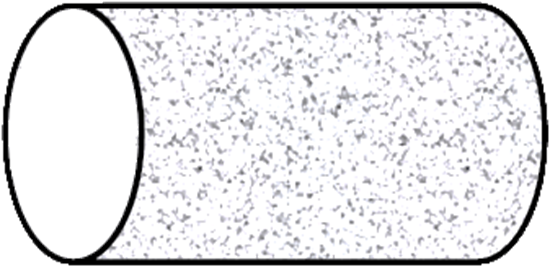 Magic Tube
Интерактивная тренажёр-игра от Awesome the Owl
для активизации лексики по теме «Мебель» 
на английском языке для младших классов
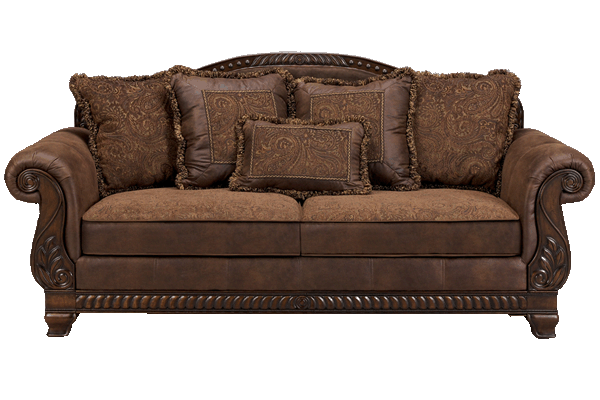 Автор:
Ольга Михайловна Степанова
учитель английского языка 
МБОУ «Цивильская СОШ №2» 
города Цивильск 
Чувашской Республики
                                                            2015
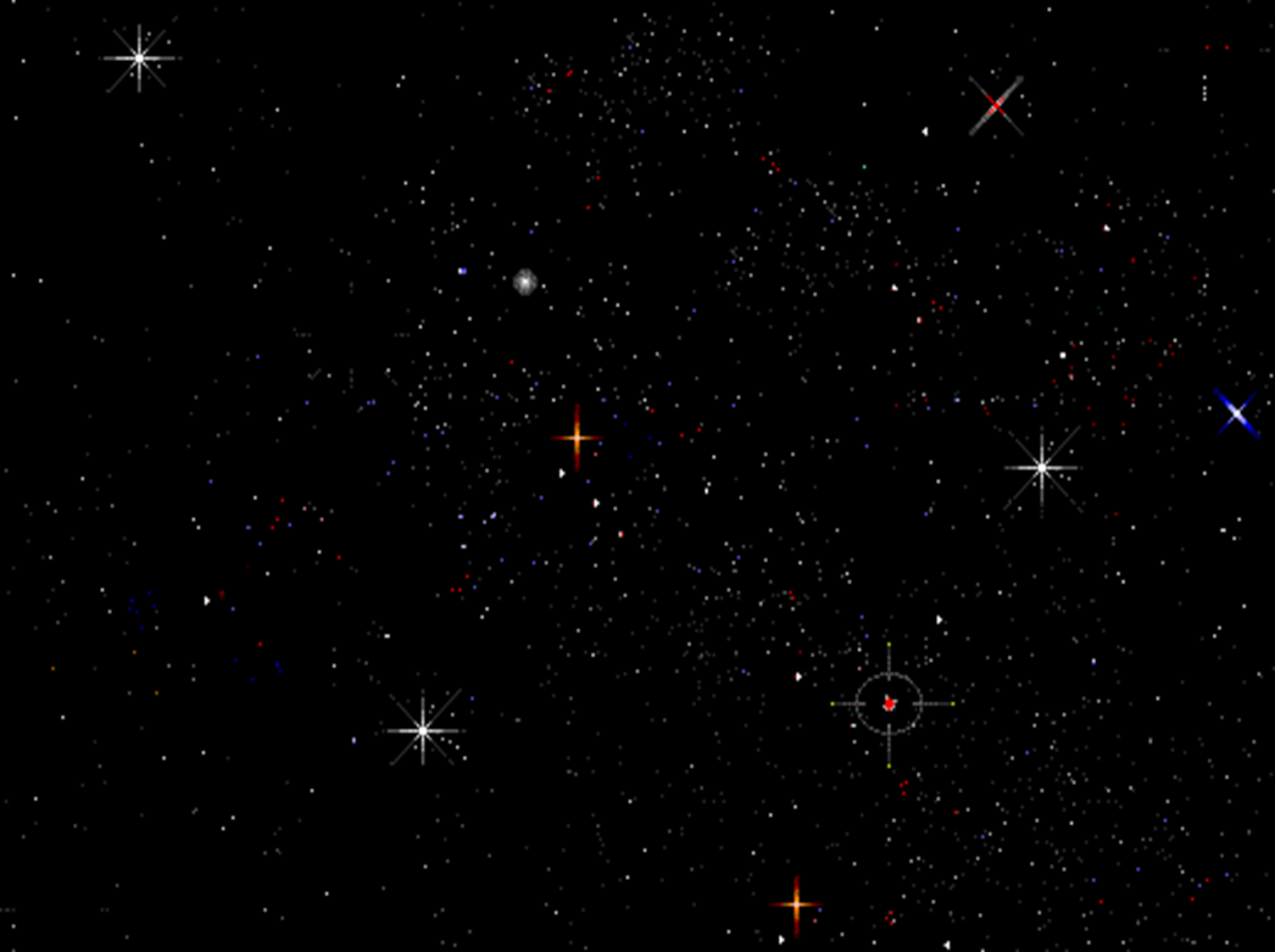 Hi!
Let’s play MAGIC TUBE game!
Haw can you remember or
 you have already remembered 
the new words 
from the topic Furniture?
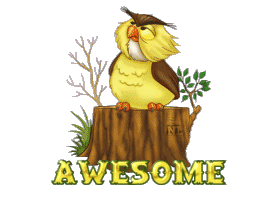 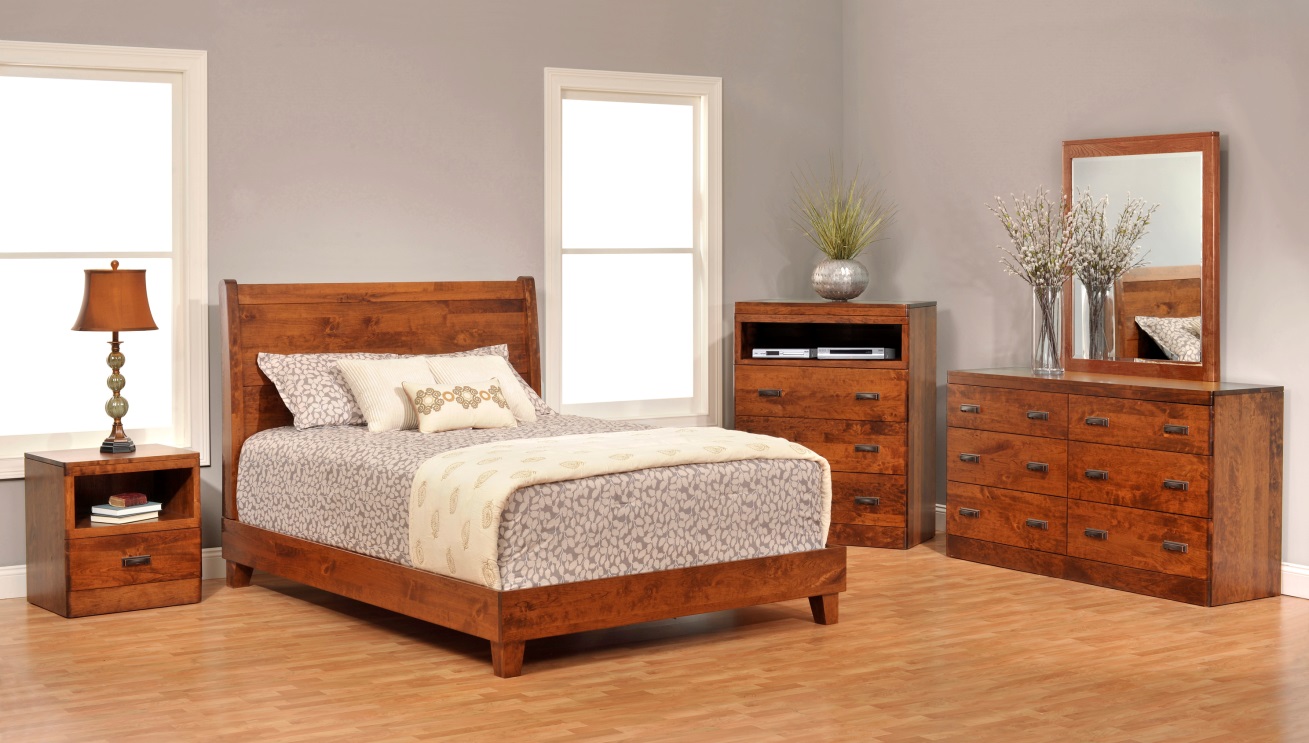 Let’s 
Start!
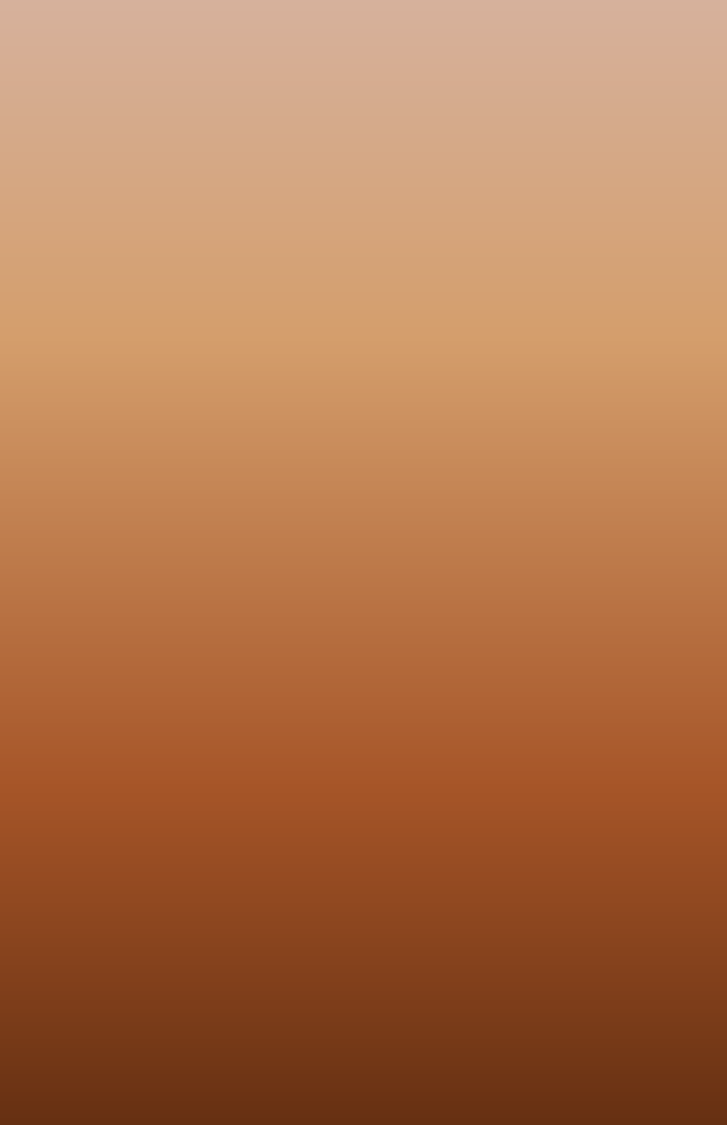 Translate!
Chair      Стул
Table     Стол
Mirror   Зеркало
Shelf      Шкаф
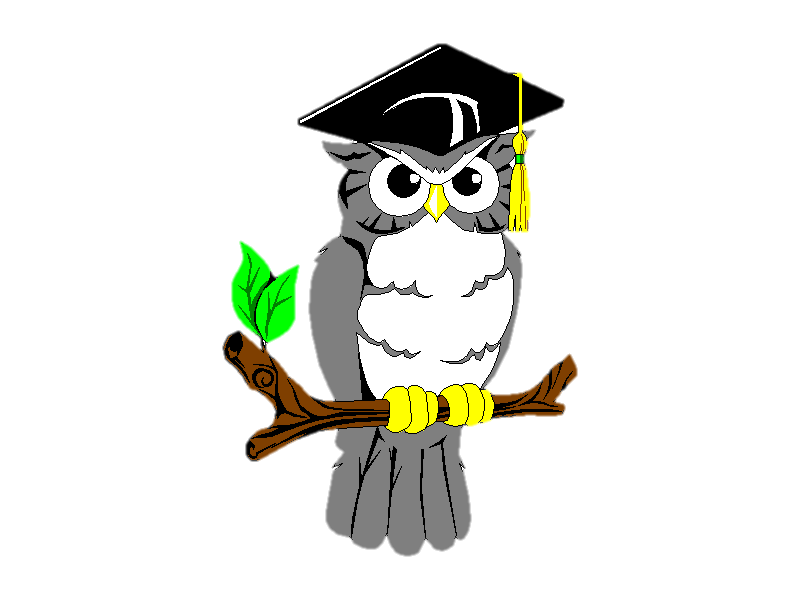 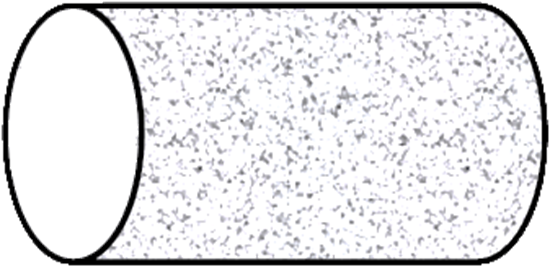 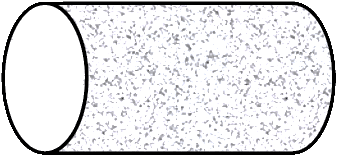 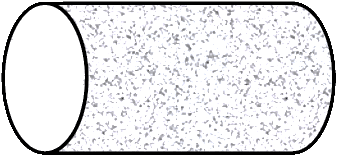 Translate!
Sofa         диван
Desk       стол
Armchair  кресло
Bookcaseкнижный   
                      шкаф
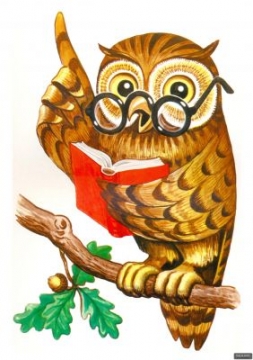 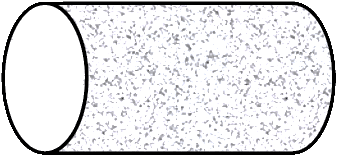 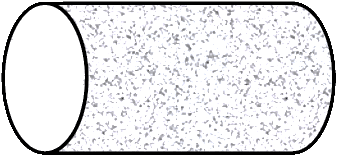 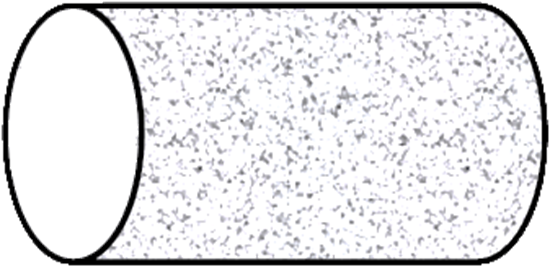 Translate!
Bed      кровать
Wardrobe шкаф    
            для одежды
Carpet       ковер
Cupboard  шкаф 
          для посуды
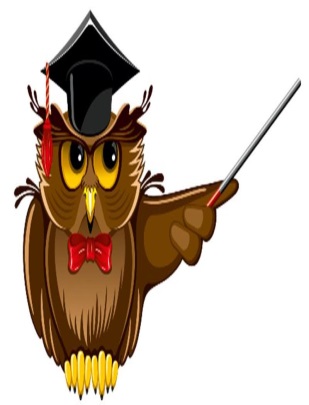 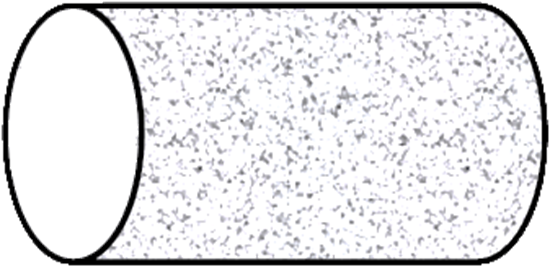 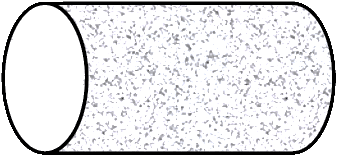 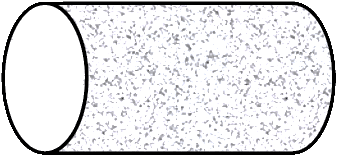 Translate!
Curtainsзанавески
Cushion подушка  
             для дивана
Piano     пианино
Stool  табуретка
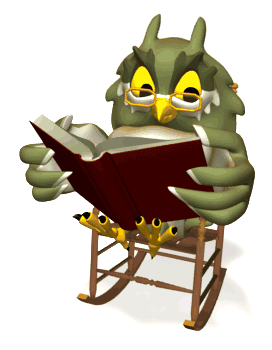 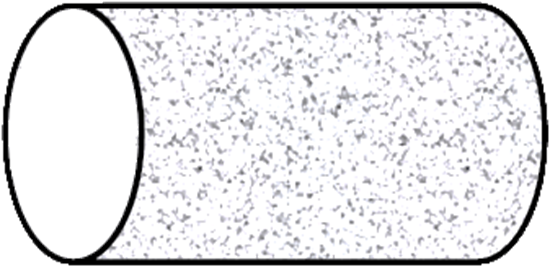 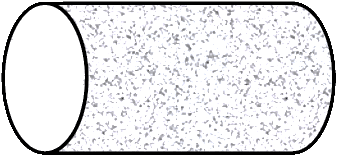 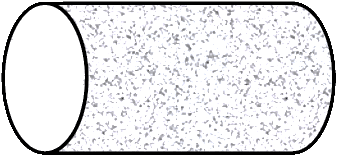 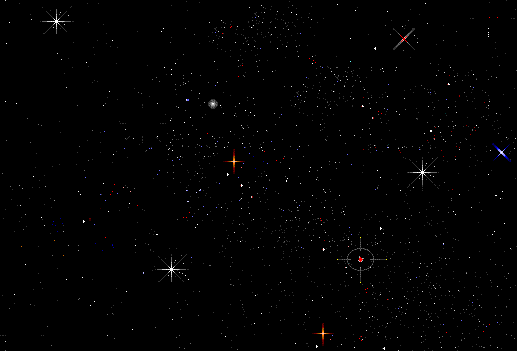 EXIT
Good Job!
Well Done!
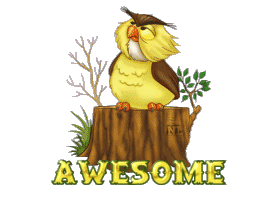 Интернет-ресурсы:
В презентации использован технологический приём «Волшебная труба» Жакулиной И.В. 
 http://zhakulina281209.blogspot.com/2010/09/ms-powerpoint.html 
 а также картины и изображения :

http://i80.beon.ru/34/81/2628134/42/101689942/09092628e7ea23f4cfe6451f74218fa8.gif
http://img.espicture.ru/25/mudraya-sova-kartinki--dlya-deteyy-3.jpg
http://www.aurora-nsk.ru/files/node_images/1f2983a8450ffd97.jpg
http://gymnasium31.ru/images/OWL.gif
http://4.bp.blogspot.com/_vT9kb0nSJDg/R8VMU7nVM1I/AAAAAAAADEE/THRkrX8kvN8/s400/buho_lector_en_mecedora_md_wht.gif
http://3.bp.blogspot.com/-AVGybMRuyEw/VIrHh4GSAQI/AAAAAAAAWgY/ptvEqNKcy28/s1600/0_5118c_36d31a2c_L.gif
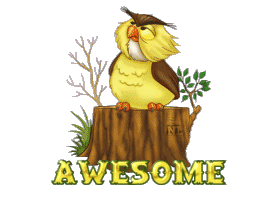